Motivating Students to Achieve their Personal Best
Tonight’s ProgramWhat is Motivation?Student PanelParent PanelQuestions and comments
[Speaker Notes: Introduce panel]
What is motivation?Motivation refers to factors that activate, direct, and sustain goal-directed behaviour... Motives are the "whys" of behaviour - the needs or wants that drive behaviour and explain what we do. We don't actually observe a motive; rather, we infer that one exists based on the behaviour we observe. (Novid, 2013)
Motivated students show:	Greater effort	Greater persistence	Are goal directed	Respond positively to challenges	Enjoyment of learning	2004 National Research Council study
Complex and multidimensional
Relationships – parents, peers, teachers		  
Skills – talents, interests, successes

Personal – anxiety, moods, self-efficacy

Dynamic – can fluctuate over time, normal in teenagers and life cycle
A few studies
Parenting style – authoritarian v authoritative v
permissive; authoritative most effective for motivation
Authoritative style – based on communication, shared responsibility for learning & following up expectations
2. Parents v teachers influence 
Parents most influence at primary, while teachers can have
more influence at secondary
3. Peers – important for belonging; positive impact for
subjects in non-stereotyped subjects, having like-minded
peers helps motivation
4. Self-efficacy – more important for girls > boys in terms of
academic resilience
[Speaker Notes: Parenting style related to strongest motivation – based on communication, sharing responsibility for learning, following up expectations; Parent involvement in primary often sets the ground work for positive motivation; a sense of belonging and feeling valued & respected is shown to increase achievement motivation; peer support is correlated to motivation for learning in areas not stereotypically associated with gender – eg for girls studying maths / science, the peers make a significant difference; teacher relationships are a stronger predictor of academic outcomes once students reach secondary school than are parents relationships; they aid engagement; girls are more vulnerable to the impact of lower self-efficacy and anxiety than boys; if girls don’t believe they are good at something, they are likely to show less academic resilience; boys are more likely to believe they will be OK in the end….sometimes delusional]
Tale of two studentsJack 				Jill
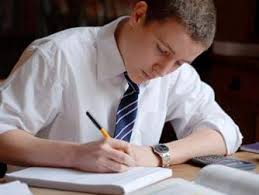 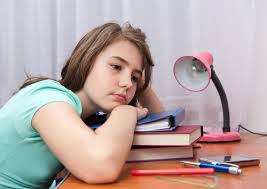 Jack
Performs well
Enjoys school
Focuses on his own goals
Plans and organises
Comfortable in tests
Persists
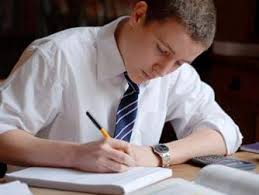 Jill
UnderachievesUnhappy and boredNervous in testsProcrastinatesGives up easilyTalks of leaving
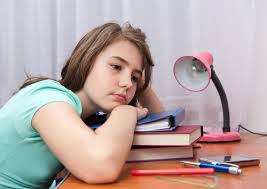 3 Key Elements of Motivation
Self-belief


Value of
schooling

Learning
focus
Creates success experiences 
Lacking confidence

Goals related to school
What’s the point?

Mastery and personal best
Afraid of failing
Model of MotivationProfessor Andrew Martin: boosters (positive thoughts & behaviours) and sappers (negative thoughts & behaviours)
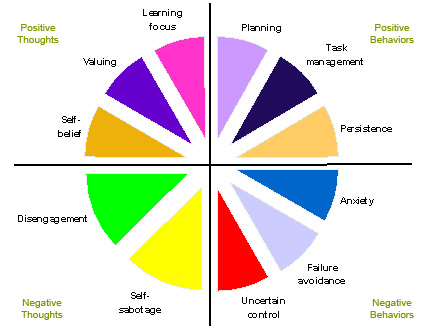 [Speaker Notes: Australian academic Andrew Martin – elements which boost motivation and those which sap it; gives a framework for strengthening and protecting motivation]
The good news!
What can parents do? 5 Keys
Build Confidence
Competence builds confidence

Success : challenge ratio; need both

Feedback – frequent & constructive, focus on task approach 

Highlight internal control v external factors
Find a Connection
At least one hook

Connecting present to future – strengths 

What’s the point? Discuss and look for
connections to interests.

Listen – but don’t panic!
Developing Skills
Planning and organisation

Time management

Chunking tasks – experience progress,
satisfaction at each stage, vital skills

Problem solving – working with others
Value Effort
Effort over results – a growth mindset
Learning focus &
Expect application and persistence – benefits for long term
Personal best framework – be wary of negative comparisons to others
Rewards? Power of unexpected rewards; learn self-rewards; need to be achievable
Staying calm
Reduce performance anxiety
Mindfulness skills 
Good preparation

Address fear of failure
Mistakes are part of learning / feedback cycle
Performance 	     self-worth